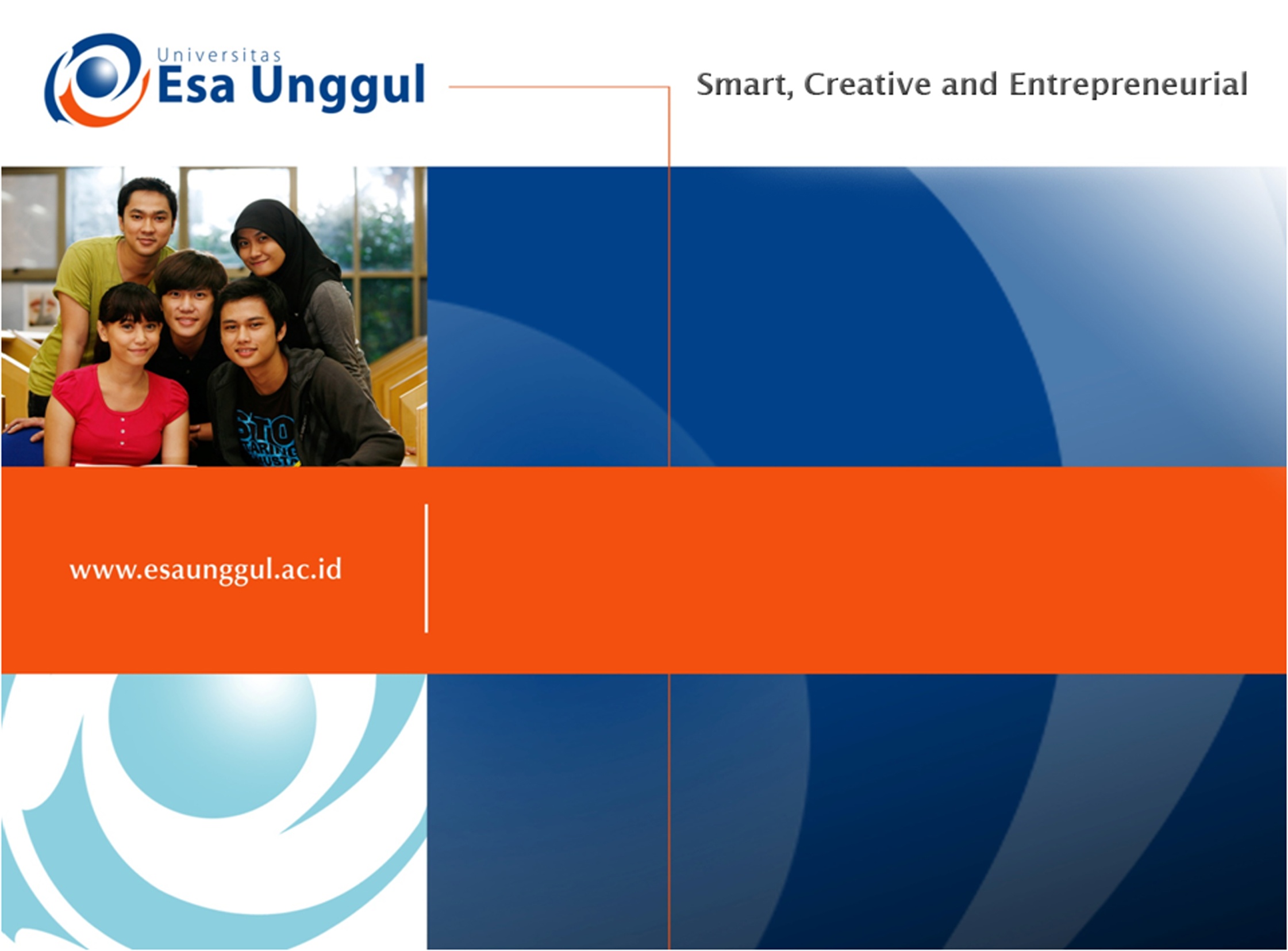 PSIKOSOSIAL DAN BUDAYA
PERTEMUAN  8
Respon nyeri dan  Faktor yang mempengaruhi
YAYAH KARYANAN, S.Sos, MM
Program Studi Ilmu Keperawatan
Fakultas Ilmu-ilmu Kesehatan
Visi dan Misi Universitas Esa Unggul
Visi 
Menjadi perguruan tinggi kelas dunia berbasis intelektualitas, kreatifitas dan kewirausahaan, yang unggul dalam mutu pengelolaan dan hasil pelaksanaan Tridarma Perguruan Tinggi.
 
Misi 
1) Menyelenggarakan pendidikan tinggi yang bermutu dan relevan. 
2) Menciptakan suasana akademik yang kondusif. 
3) Memberikan pelayanan prima kepada seluruh pemangku kepentingan.
Visi dan Misi Fakultas Ilmu-Ilmu Kesehatan
Visi : 
Menjadi Fakultas Ilmu-Ilmu Kesehatan yang kompeten di bidang kesehatan masyarakat, ilmu gizi dan ilmu keperawatan, Manajemen Informasi Kesehatan dan Rekam medis dan Informasi Kesehatan berbasis intelektualitas, inovasi dan kewirausahaan yang unggul serta mampu bersaing secara global. 
Misi : 
1) Menyelenggarakan pendidikan dan pengajaran bidang Ilmu-Ilmu Kesehatan (Manajemen Informasi Kesehatan, Kesehatan Masyarakat, ilmu gizi dan ilmu Ners, serta Rekam medis dan Informasi Kesehatan) secara efisien dan efektif berbasis pada teknologi informasi. 
2) Menyelenggarakan program-program penelitian dan pengembangan guna menghasilkan konsep-konsep, teori dan hasil kajian yang secara fungsional dapat mendukung pengembangan kehidupan bermasyarakat. 
3) Melaksanakan dan mengembangkan program-program pengabdian kepada 
     masyarakat melalui inovasi di bidang ilmu pengetahuan, teknologi dan seni yang bermanfaat bagi kemajuan bangsa Indonesia
Visi dan Misi Prodi Keperawatan
Visi 
Menjadi pusat pendidikan Ners yang kompeten berbasis intelektulitas, kreatifitas, dan kewirausahaan, dengan keunggulan dibidang nursing home care serta berdaya saing global pada tahun 2020
 
Misi 
1) Mengembangkan program pendidikan Ners dengan keunggulan nursing home care yang berwawasan global dan berbasis Ilmu pengetahuan dan teknologi 
2) Mengembangkan Ilmu Pengetahuan dan Teknologi di bidang keperawatan dengan keunggulan nursing home care melalui kegiatan penelitian 
3) Menerapkan dan mengembangkan ilmu keperawatan dengan keunggulan nursing home care melalui pengabdian kepada masyarakat 
4) Menyiapkan sumber daya manusia keperawatan dengan keunggulan nursing home care yang berdaya saing global dan menciptakan calon pemimpin yang berkarakter bagi bangsa dan negara 
5) Mengelola sarana dan prasarana yang menunjang program akademik dan profesi keperawatan dengan keunggulan nursing home care 
6) Berperan aktif dalam menerapkan dan mengembangkan ilmu keperawatan dengan keunggulan nursing home care yang bermanfaat bagi organisasi profesi, bagi bangsa dan negara Indonesia serta segenap umat manusia
KEMAMPUAN AKHIR YANG DIHARAPKAN
Mahasiswa  memahami
Konsep teoritis Respon sakit/nyeri pasien, Faktor yang mempengaruhinya  dalam keperawatan yang peka budaya kepada pasien.
ASUHAN KEPERAWATAN DENGAN GANGGUAN “KENYAMANAN-NYERI
Nyeri : alasan yg paling umum orang mencari perawatan kesehatan 
• Gejala yg paling sering terjadi, tapi paling sedikit dipahami
• Nyeri bersifat subjektif, sumber frustasi baik bagi klien maupun tenaga kesehatan 
• Nyeri dpt merupakan faktor utama yg menghambat kemampuan & keinginan individu untuk pulih dari suatu penyakit.
Nyeri : suatu sensori subjektif dan pengalaman emosional yang tidak menyenangkan berkaitan dengan kerusakan jaringan yang aktual atau potensial atau yang dirasakan dalam kejadian2 dimana terjadi kerusakan (IASP, 1979)
 Kenyamanan: konsep sentral ttg kiat keperawatan. Donahue (1989) : ” melalui rasa nyaman & tindakan u/mengupayakan kenyamanan…..perawat m`berikan kekuatan, harapan, hiburan, dukungan, dorongan, dan bantuan”.
SIFAT NYERI :  Menurut Mahon (1994) :
  Nyeri bersifat individu
  Tidak menyenangkan  
Merupakan suatu kekuatan yg mendominasi
  Bersifat tidak berkesudahan
FISIOLOGI NYERI : 
Komponen fisiologis nyeri :  
    1. Resepsi
    2. Persepsi  
    3. Reaksi
STIMULUS NYERI :
1.Mekanik : diterima oleh reseptor nyeri mekano-sensitif, misalnya distensi ductus, tumor 
2.Thermal (panas/dingin) : diterima oleh reseptor thermosensitif, misalnya terbakar (akibat panas/dingin yg ekstrem) 
3.Kimiawi : diterima oleh reseptor nyeri chemosensitif, misalnya perforasi organ viseral
 4.Listrik, misalnya lapisan kulit terbakar
1. Neurotransmitter : 
Substansi P 
b. Serotonin
c. Prostaglandinc
2. Neuromodulator : 
Endorfin &  dinorfin 
b.  Bradikinin
TEORI GATE CONTROLTEORI GATE CONTROL
Peneliti mengetahui bhw tidak ada pusat Teori gate control (Melzack & Wall; 1965) :Teori gate control (Melzack & Wall; 1965) : ““impuls nyeri dpt diatur atau bahkan dihambat impuls nyeri dpt diatur atau bahkan dihambat o/mekanisme pertahanan di sepanjang SSP, impuls nyeri dibuka saat sebuah pertahanan dibuka”. contohnya : menggosok punggung dgn lambat,
contohnya : menggosok punggung dgn lambat, teknik distraksi, konseling, & pemberian plasebo teknik distraksi, konseling, & pemberian plasebo melepaskan endorfin &
PERSEPSI
Persepsi mrp titik kesadaran sso terhadap nyeri. 
Stimulus nyeri ditransmisikan ke medulla spinalis, talamus, & otak tengah. Dari talamus naik ke bbg area otak, termasuk korteks sensori & korteks asosiasi (di kedua lobus parietalis), lobus frontalis, dan sistem limbik (Paice, 1991). 
Saat individu sadar akan nyeri : terjadi reaksi kompleks.
3 sistem interaksi persepsi nyeri (Meinhart & McCaffery, 1983) : 
1. Sensori-diskriminatif 
2. Motivasi-afektif 
3. Kognitif-evaluatif
Respon Sistem Saraf1. Respon Sistem Saraf Simpatis
• Dilatasi bronchiolus & Pe RR 
• Peningkatan denyut Jantung (N) 
• Vasokonstriksi perifer (pucat, Pe TD) 
• Peningkatan kadar glukosa darah 
• Diaforesis 
• Peningkatan ketegangan otot 
• Dilatasi pupil 
• Penurunan motilitas sal cerna
Respon sist saraf parasimpatis 
• Pucat 
• Ketegangan otot 
• Penurunan denyut jantung & TD
• Pernafasan cepat & tidak teratur 
• Mual & muntah 
• Kelemahan & kelelahan
Respon Perilaku3. 
Respon Perilaku • 
Cemas, takut 
• Ekspresi wajah : mengatupkan geraham, menggigit bibir, meringis, menangis,dsb 
• Fokus perhatian hanya kpd sensasi nyeri
 • Apasia, bingung, atau disorientasi 
• Depresi